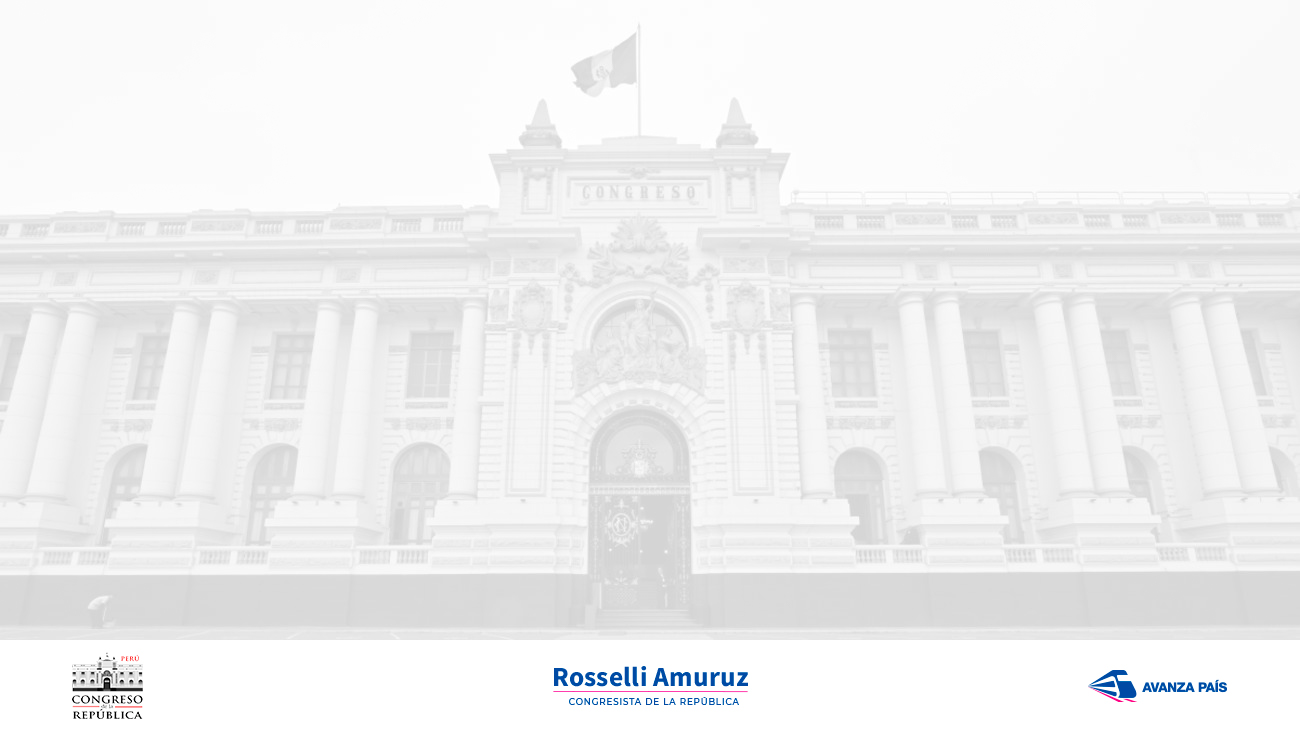 “PROYECTO DE LEY QUE REFORMA EL DECRETO LEGISLATIVO N°829, QUE CREA EL INSTITUTO NACIONAL DE RADIO Y TELEVISION DEL PERU (IRTP) PL 1380/2021-CR”
CONGRESISTA DE LA REPÚBLICA DEL PERÚ 
ROSSELLI AMURUZ DULANTO
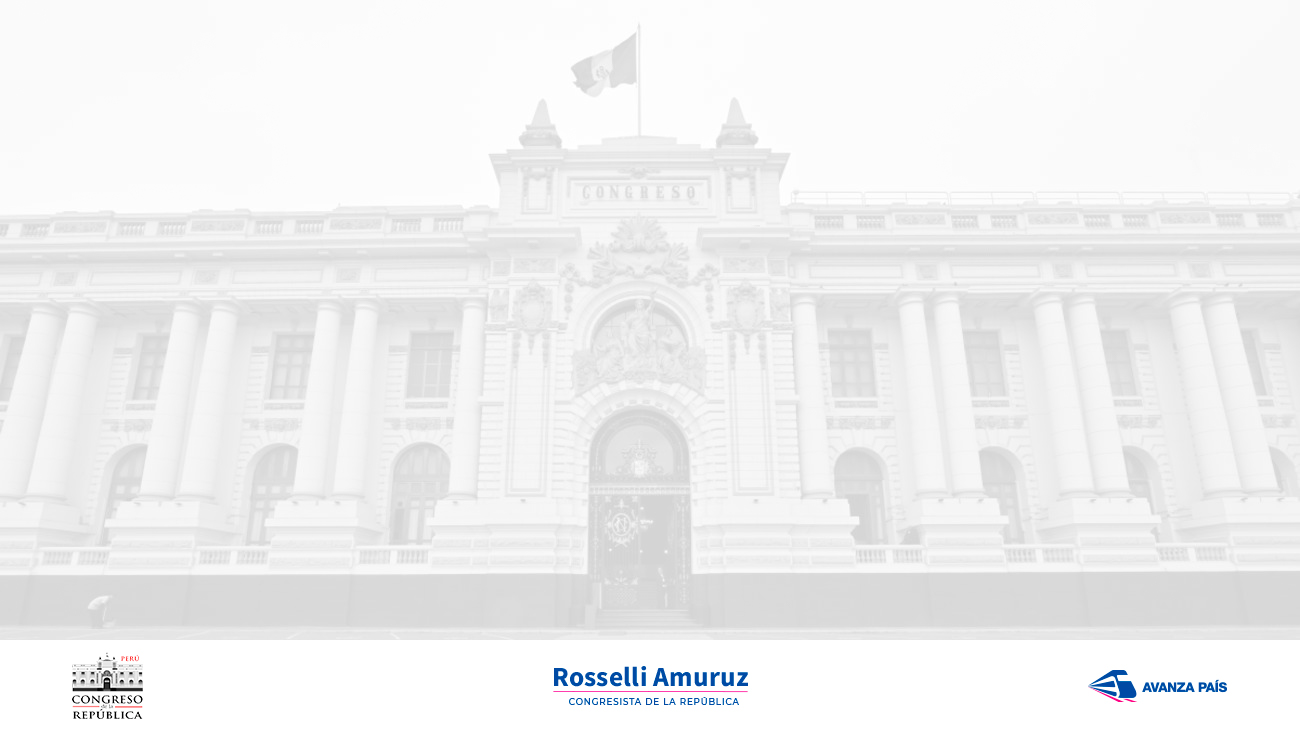 PROYECTO DE LEY QUE REFORMA EL DECRETO LEGISLATIVO N°829, QUE CREA EL INSTITUTO NACIONAL DE RADIO Y TELEVISION DEL PERU (IRTP)




OBJETO:
Introducir en el Consejo Directivo del Instituto Nacional de Radio y Televisión del Perú -IRTP, a un representante del Poder Legislativo y un representante del Poder Judicial.
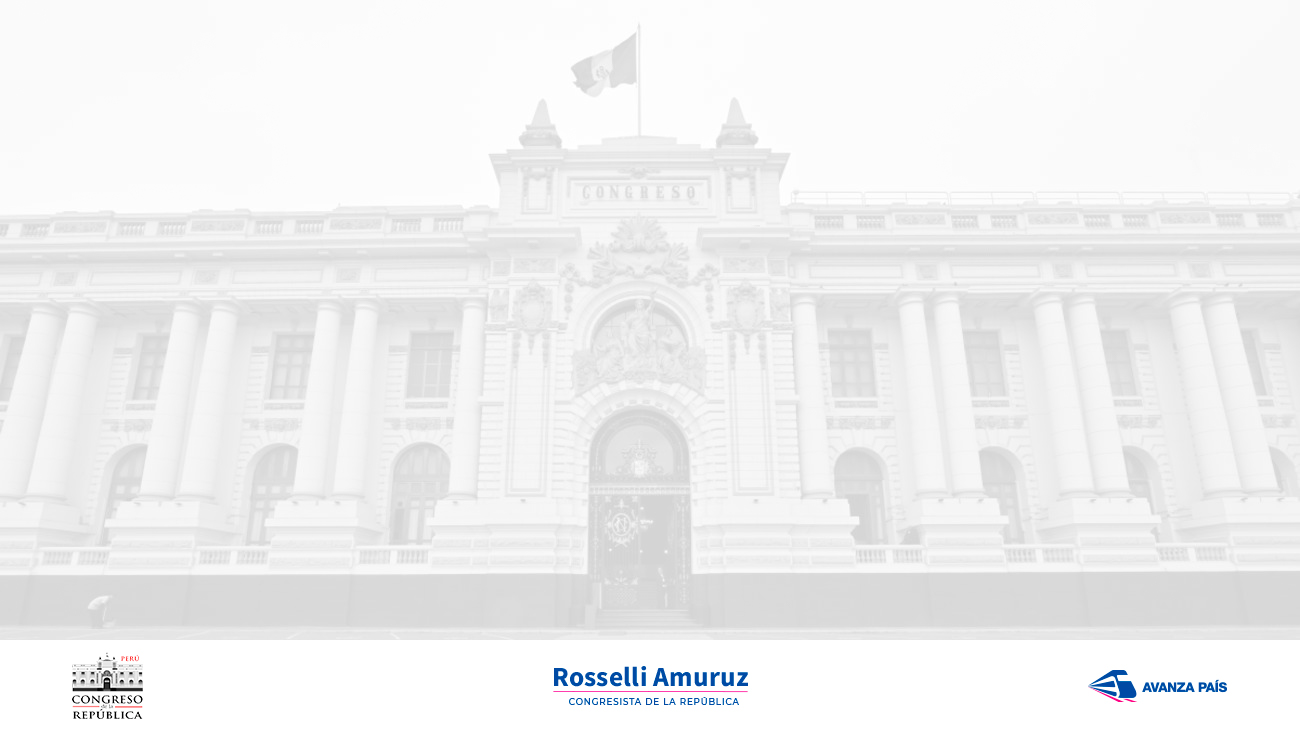 PROYECTO DE LEY QUE REFORMA EL DECRETO LEGISLATIVO N°829, QUE CREA EL INSTITUTO NACIONAL DE RADIO Y TELEVISION DEL PERU (IRTP)

FÓRMULA LEGAL:
Se propone incorporar el Art. 5-A:
“Constitúyase el Consejo Directivo del Instituto Nacional de Radio y Televisión del Perú-IRTP, de la siguiente forma:
a) Un representante del Poder Ejecutivo designado por Resolución Suprema, quien lo presidirá.
b) Cuatro (04) representantes del Poder Ejecutivo, designados por Resolución Suprema.
c) Un representante del Poder Legislativo designado por la Presidencia del Congreso de la República.
d) Un representante del Poder Judicial designado por el Consejo Ejecutivo del Poder Judicial”.
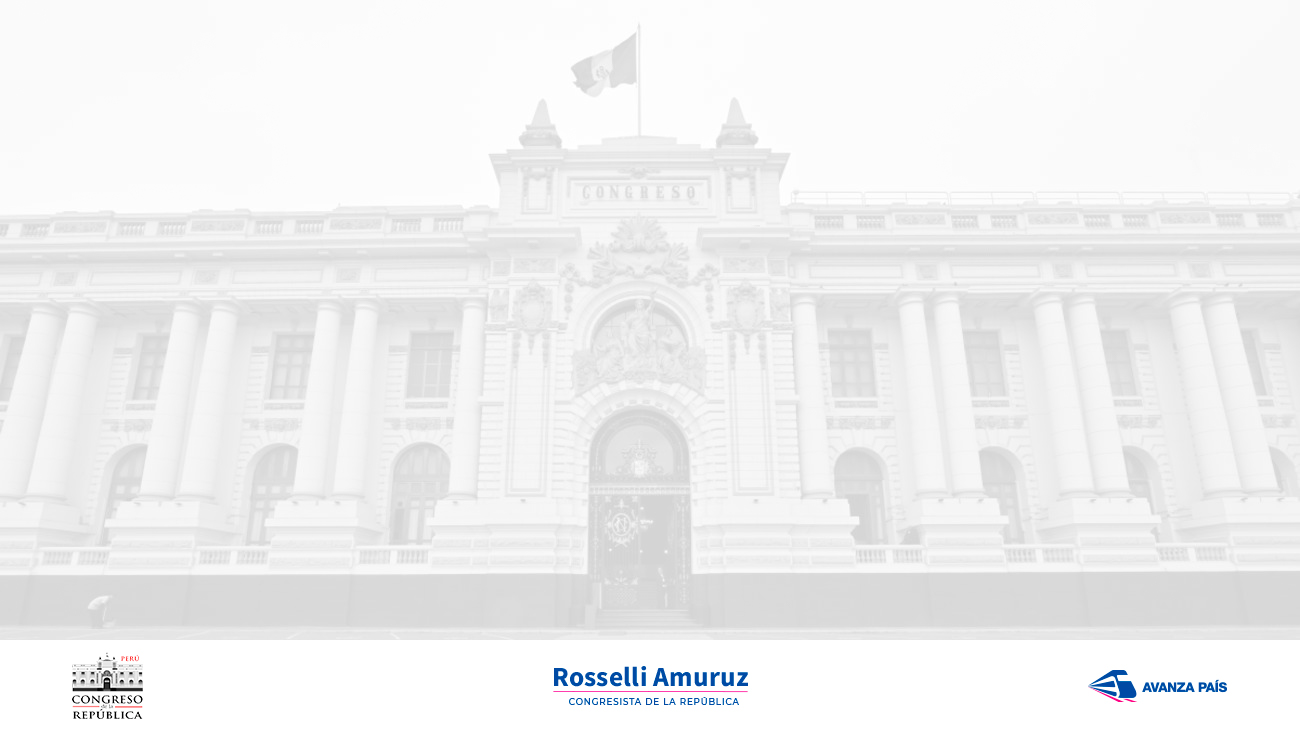 PROYECTO DE LEY QUE REFORMA EL DECRETO LEGISLATIVO N°829, QUE CREA EL INSTITUTO NACIONAL DE RADIO Y TELEVISION DEL PERU (IRTP)

OPINIONES TÉCNICAS:

PRESIDENCIA DEL CONSEJO DE MINISTROS
MINISTERIO DE CULTURA
PODER JUDICIAL
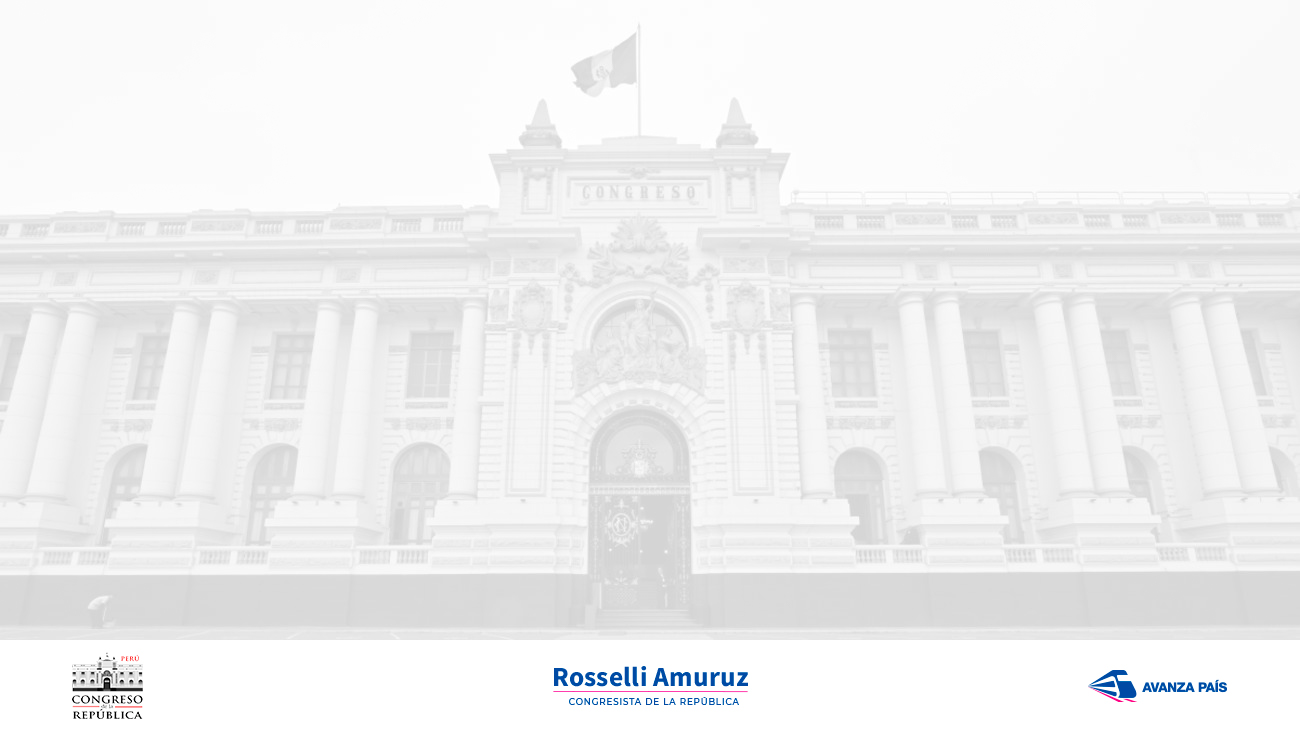 PROYECTO DE LEY QUE REFORMA EL DECRETO LEGISLATIVO N°829, QUE CREA EL INSTITUTO NACIONAL DE RADIO Y TELEVISION DEL PERU (IRTP)

PRESIDENCIA DEL CONSEJO DE MINISTROS:

El secretario general de la PCM presenta Informes de:

Subsecretaria de Administración Pública
Opina que crear, modificar y extinguir Organismos públicos es una potestad exclusiva del Poder Ejecutivo.

Oficina General de Asesoría Jurídica
Opina que es competencia del Ministerio de Cultura y el Ministerio de Justicia y Derechos Humanos.
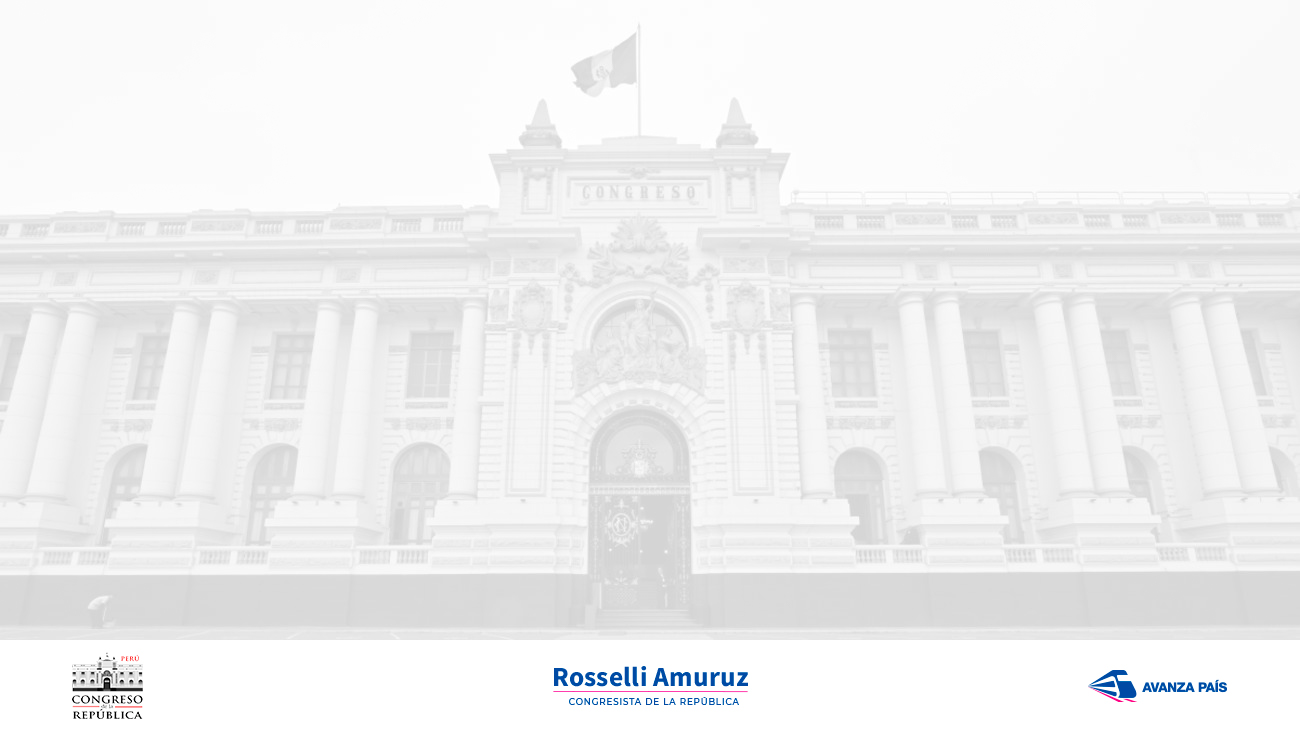 PROYECTO DE LEY QUE REFORMA EL DECRETO LEGISLATIVO N°829, QUE CREA EL INSTITUTO NACIONAL DE RADIO Y TELEVISION DEL PERU (IRTP)


MINISTERIO DE CULTURA:

Dice que “los Consejos Directivos serán sólo integrados por ministros o los representantes de los sectores, no recogiéndose la posibilidad de los representantes de los poderes del Estado.”
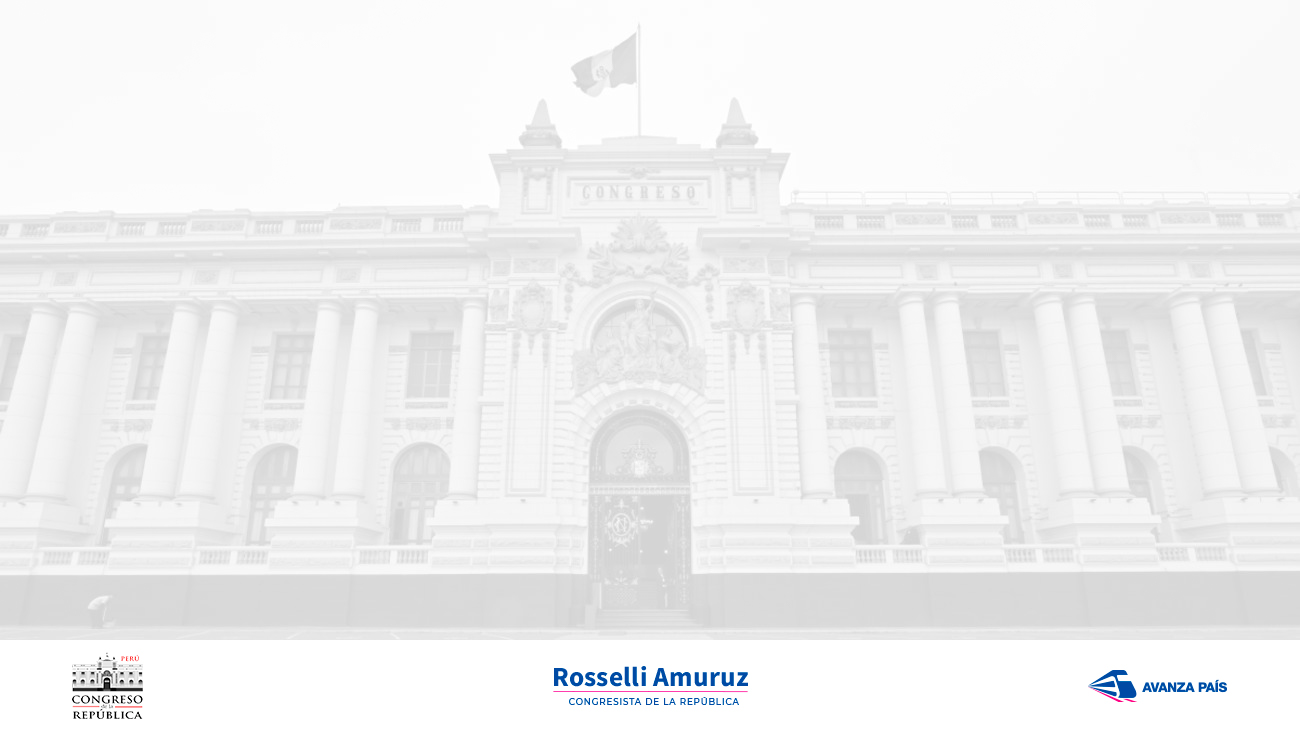 PROYECTO DE LEY QUE REFORMA EL DECRETO LEGISLATIVO N°829, QUE CREA EL INSTITUTO NACIONAL DE RADIO Y TELEVISION DEL PERU (IRTP)


PODER JUDICIAL:

“Considera como una acción loable del presente proyecto de ley (…) sobre la necesidad de incorporar en su finalidad “integrar la política comunicacional del Estado” y el proceso de modernización hacia una gestión pública con resultados que impacten positivamente en el bienestar del ciudadano y en el desarrollo del país.”
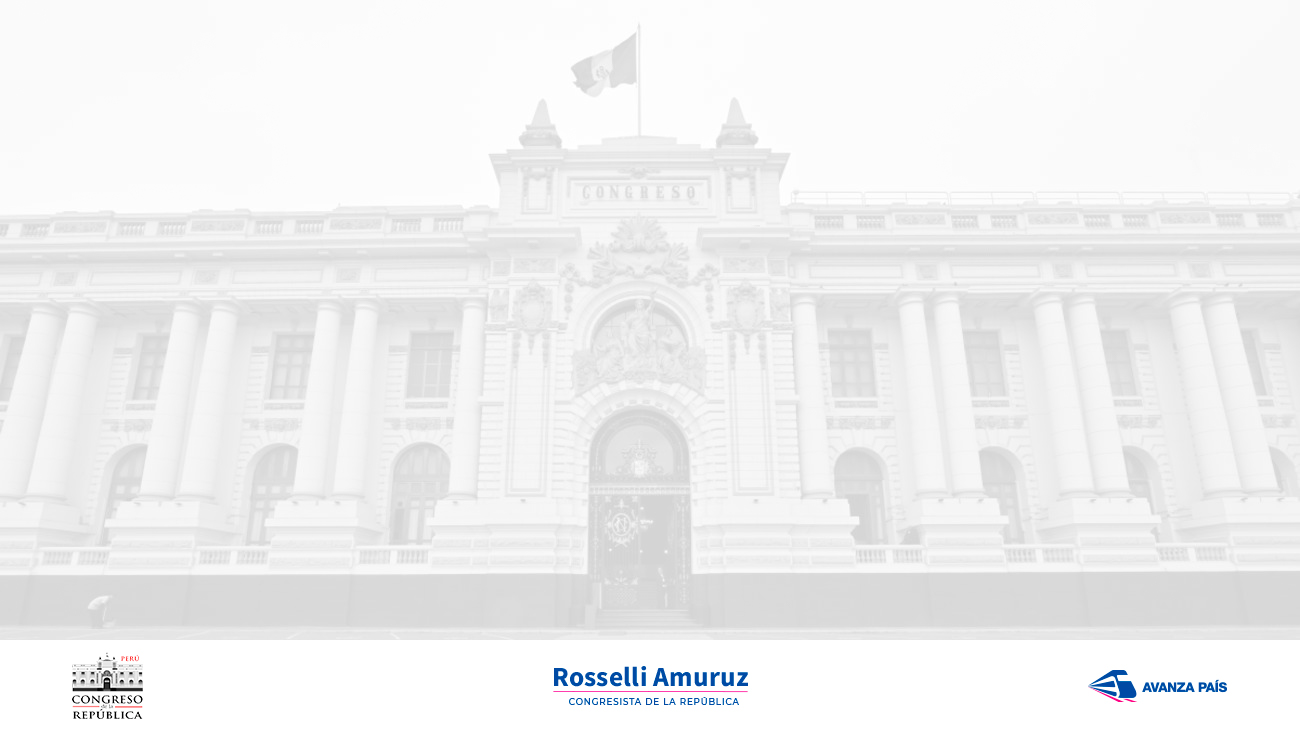 PROYECTO DE LEY QUE REFORMA EL DECRETO LEGISLATIVO N°829, QUE CREA EL INSTITUTO NACIONAL DE RADIO Y TELEVISION DEL PERU (IRTP)

DERECHO COMPARADO:
La tendencia es a socializar los Directorios de los medios de comunicación del Estado.
Brasil, “Compete al Consejo de Comunicación Social elaborar su reglamento interno que, para entrar e vigencia, deberá ser aprobado por la mesa del Senado Federal.
Argentina, “La Autoridad Federal de Servicios de Comunicación Audiovisual será ejercida por un Directorio (…)”
México, “El Instituto Federal de Telecomunicaciones es un órgano independiente; sin embargo, anualmente rinden informes y cuentas a la Cámara de Senadores y Cámara de Diputados.”
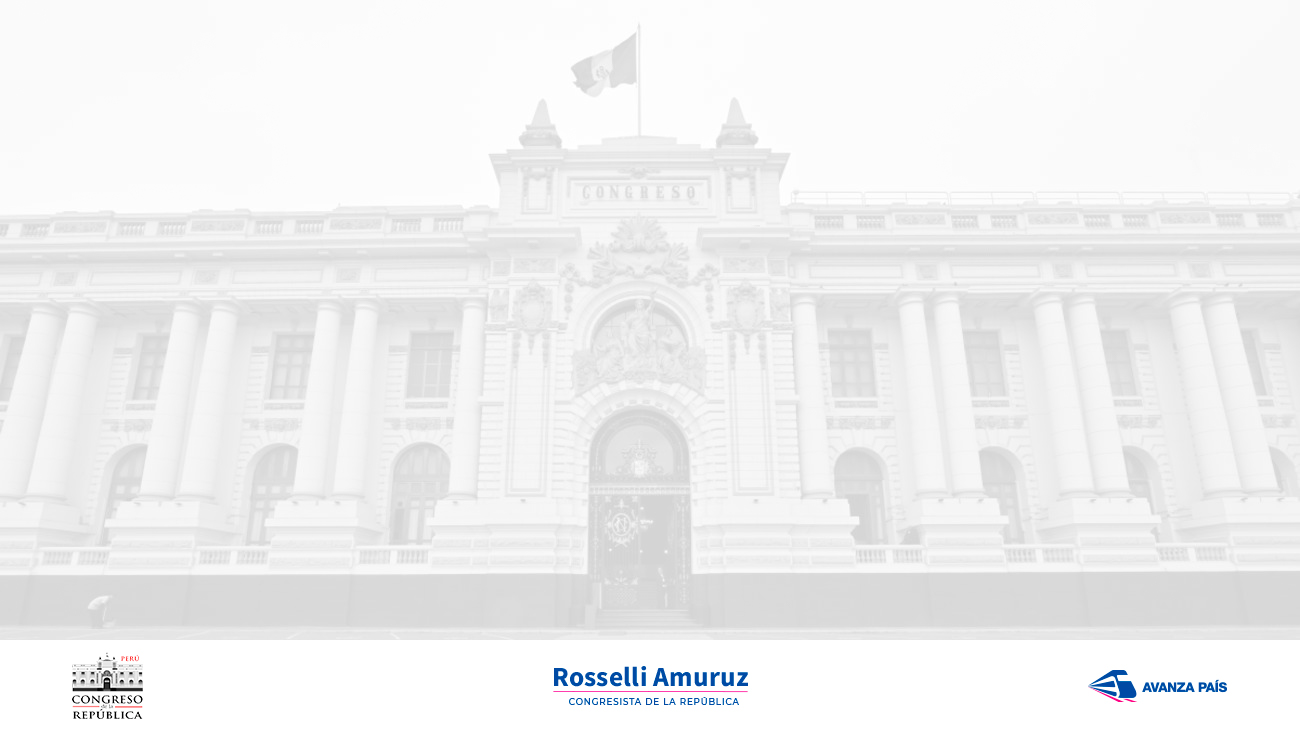 PROYECTO DE LEY QUE REFORMA EL DECRETO LEGISLATIVO N°829, QUE CREA EL INSTITUTO NACIONAL DE RADIO Y TELEVISION DEL PERU (IRTP)




Atendiendo las opiniones técnicas, para la integración del Consejo Directivo con representantes del Poder Legislativo y del Poder Judicial, sería conveniente incorporar una formula legal sustitutoria
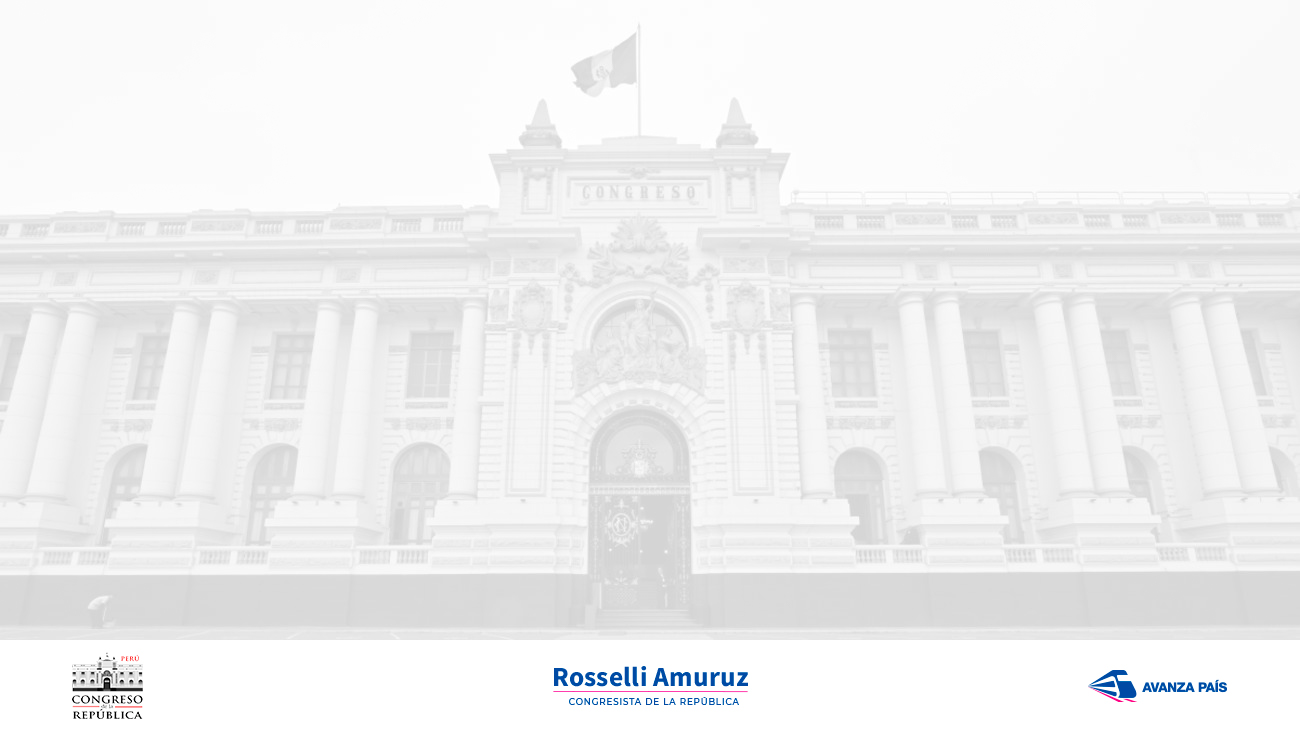 PROYECTO DE LEY QUE REFORMA EL DECRETO LEGISLATIVO N°829, QUE CREA EL INSTITUTO NACIONAL DE RADIO Y TELEVISION DEL PERU (IRTP)

FÓRMULA LEGAL SUSTITUTORIA:
“Artículo 1°. - Incorpórese el artículo 5-A
La finalidad del Instituto Nacional de Radio y Televisión del Perú -IRTP es colaborar integralmente con la Política del Estado en la Educación y en la formación moral y cultural de los peruanos, para cuyo efecto se constituye el Consejo Directivo de la siguiente forma:
Un representante del Poder Ejecutivo designado por Resolución Suprema, quien lo presidirá.
Dos (02) representantes del Poder Ejecutivo, designados por Resolución Suprema.
Un representante del Poder Legislativo propuesto por la Presidencia del Congreso de la República, designado por Resolución Suprema.
Un representante del Poder Judicial propuesto por el Consejo Ejecutivo del Poder Judicial , designado por Resolución Suprema.”
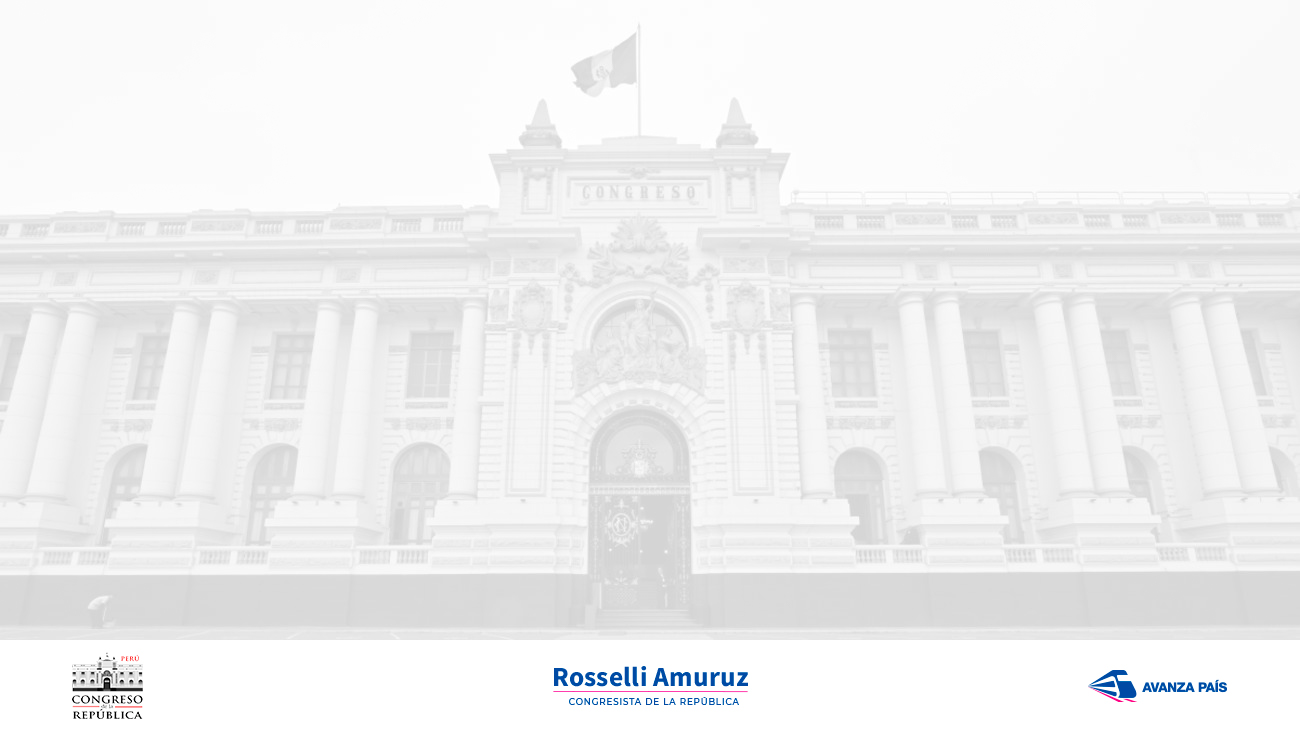 BASE LEGAL
CONSTITUCIÓN POLÍTICA
Ley Nº 27658 Art.1°
Art.43°
“La República del Perú es democrática, social, independiente y soberana. El Estado es uno e indivisible, y su gobierno es unitario, representativo y descentralizado, y se organiza según los principios de separación de poderes.”.
Ley Marco de Modernización de la 
Gestión del Estado
“(…) la finalidad es construir un Estado democrático, descentralizado y al servicio del ciudadano, con instancias, dependencias, entidades, organizaciones y procedimientos, con la finalidad de mejorar la gestión pública (…)”
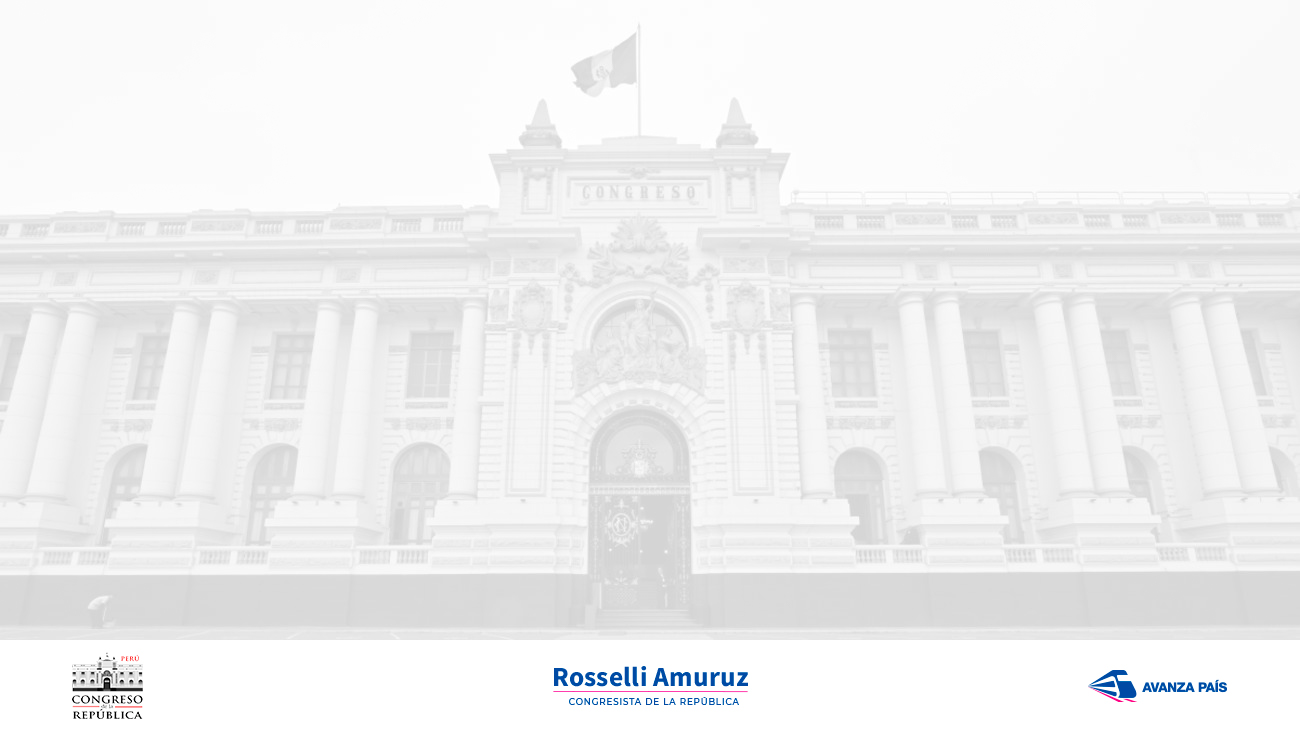 COSTO – BENEFICIO

La presente ley no genera costo ni gasto alguno adicional al erario nacional, ya que los tres poderes del Estado tienen a sus expertos en estrategias comunicacionales a cargo de la conducción de sus respectivos medios.
La iniciativa permite fortalecer el proceso democrático en el país. 
La instauración de los representantes de los tres poderes del Estado en el Consejo Directivo del Instituto Nacional de Radio y Televisión del Perú, permite un equilibrio entre los tres poderes del Estado.
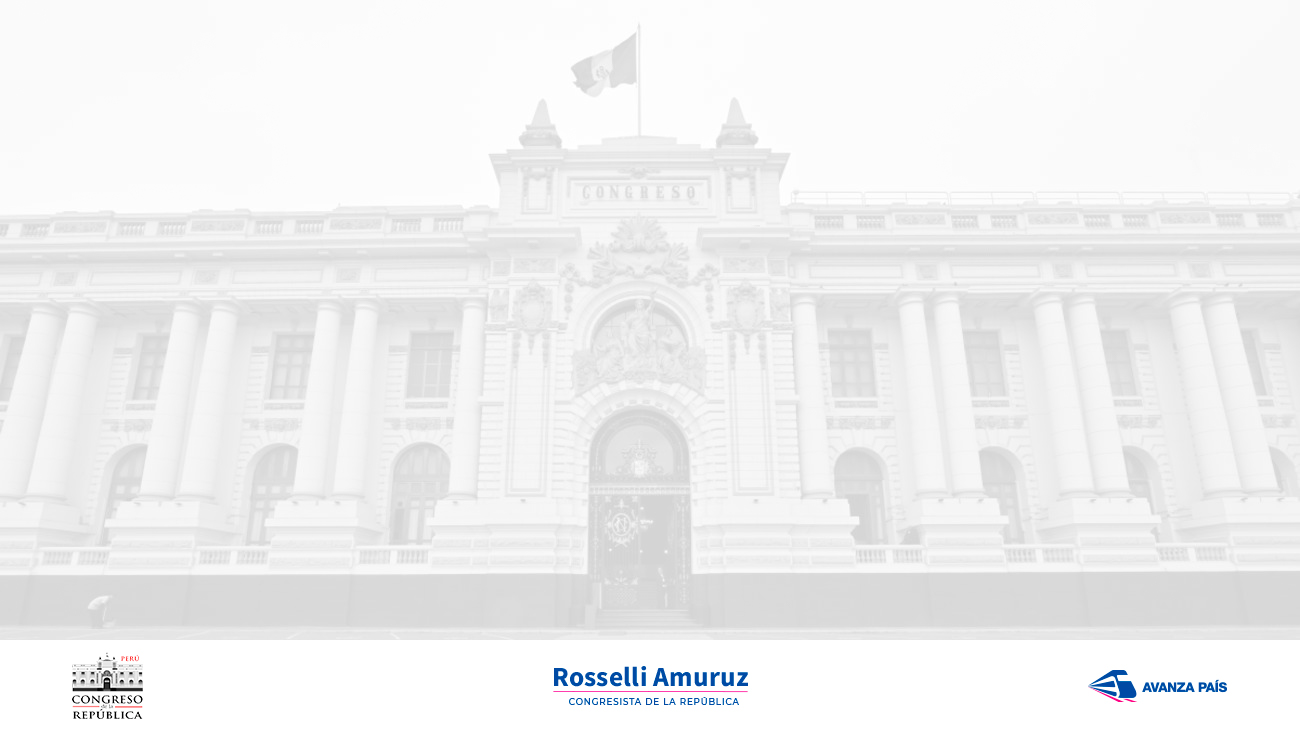 CONCLUSIONES
El proyecto de ley permitirá:
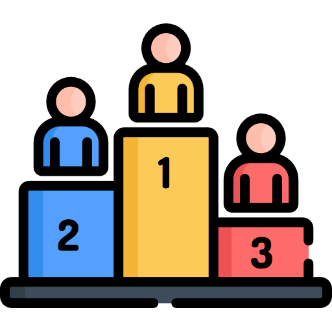 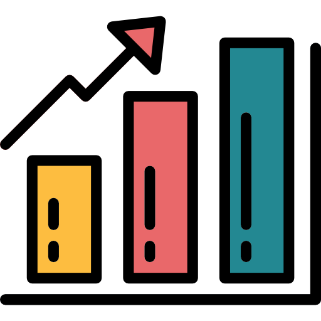 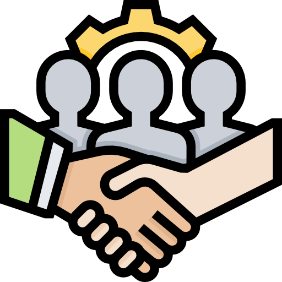 Introduce representantes del Poder Legislativo y Judicial en el Consejo Directivo del Instituto Nacional de Radio y Televisión del Perú (IRTP).
Los tres poderes del Estado tendrán a sus expertos en estrategias comunicacionales en el IRTP.
Permite un equilibrio de las comunicaciones entre los tres poderes del Estado.
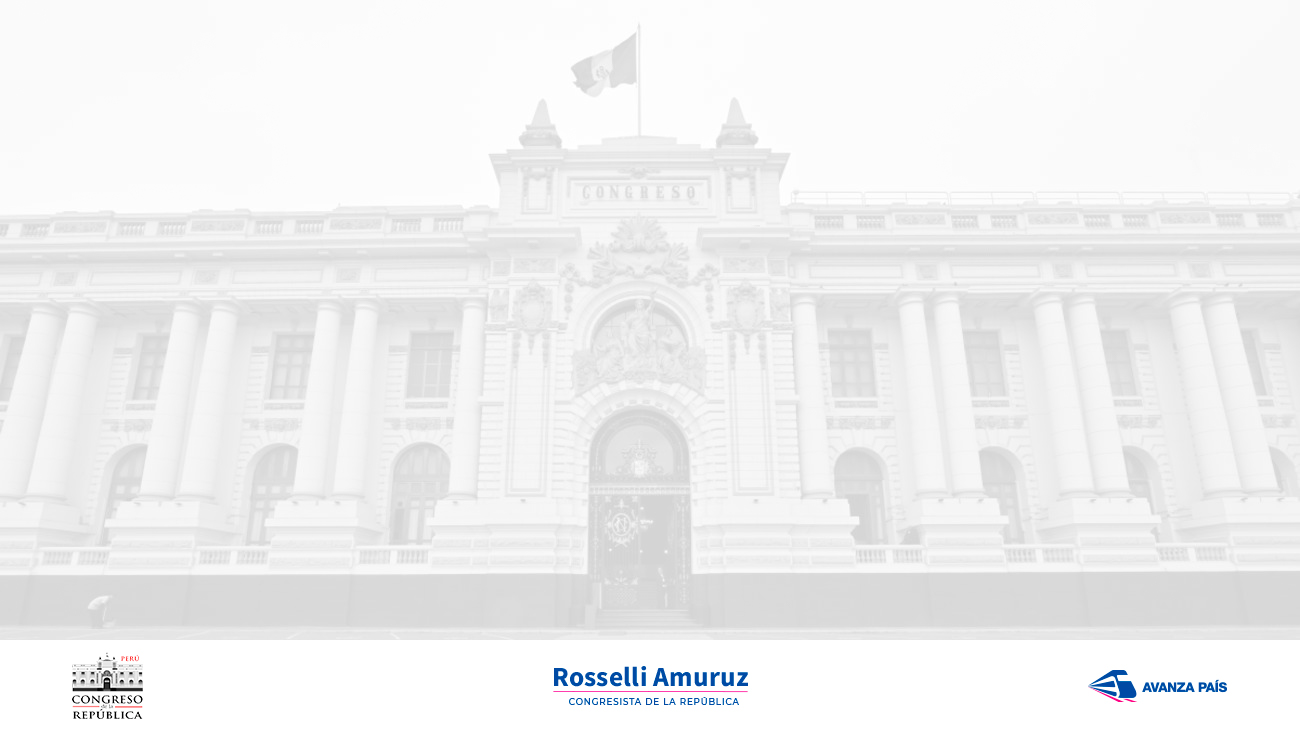 Muchas Gracias